Infoslajd
W 2018 roku w magazynie The Lancet ukazały się badania prowadzone przez 26 lat w ponad 100 krajach na całym świecie. Badania te w sposób jednoznaczny wskazują, że każda dawka alkoholu jest neurotoksyczna i kancerogenna. Trzy lata później został opublikowany raport PARPy (Państwowa agencja rozwiązywania problemów alkoholowych), wykazujący że koszty społeczno-ekonomiczne w znaczący sposób przewyższają dochody jakie wpływają z tytułu podatku akcyzowego. ( Dla ustalenia uwagi w 2020 roku wpływy wynikające z akcyzy wyniosły 13,4 mld zł natomiast szacowane koszty społeczno-ekonomiczne wynikające z jego spożycia szacowane są na około 31 mld zł).
W jaki sposób należy zwiększyć interwencję rządową w rynek alkoholowy?
JAN MYSŁAKOWSKIMARTA DRABAREK
10.01.2024
Czas na debatę!
Regulacja cen alkoholu
Podatki specjalne na alkohol
Preferencyjne podejście dla określonych grup społecznych
Zmiana w sposobie dystrybucji alkoholu takich jak ( zmniejszenie liczby koncesji na 10 000 mieszkańców) 
Kontrola spożycia alkoholu
Przykładowe formy interwencji rządowej w rynek alkoholowy:
Perspektywa społeczeństwa
Pozytywne skutki zwiększonej interwencji rządowej:
Poprawa zdrowia publicznego
Redukcja spożycia alkoholu w grupach ryzyka
Redukcja wypadków komunikacyjnych
Zmniejszenie przestępczości
Ograniczenie dostępności dla nieletnich
Zmniejszenie kosztów społecznych
Perspektywa społeczeństwa
Negatywne aspekty interwencji:
Ograniczenia dla branży alkoholowej
Utrata kontroli przez państwo nad częścią rynku alkoholowego  (zwiększenie się produkcji własnej alkoholu, którego jakość bywa często bardzo wątpliwa)
Zmniejszenie wpływów podatkowych
Kontrowersje polityczne
Przykład Zjednoczonego królestwa
W 2012 roku Zjednoczone królestwo, wprowadziło nową politykę alkoholową, która zakładała między innymi zmniejszenie liczby lokali z koncesją na sprzedaż alkoholu, zwiększanie akcyzy o inflację +1,5% oraz ustalenie cen minimalnych na jednostkę czystego alkoholu.
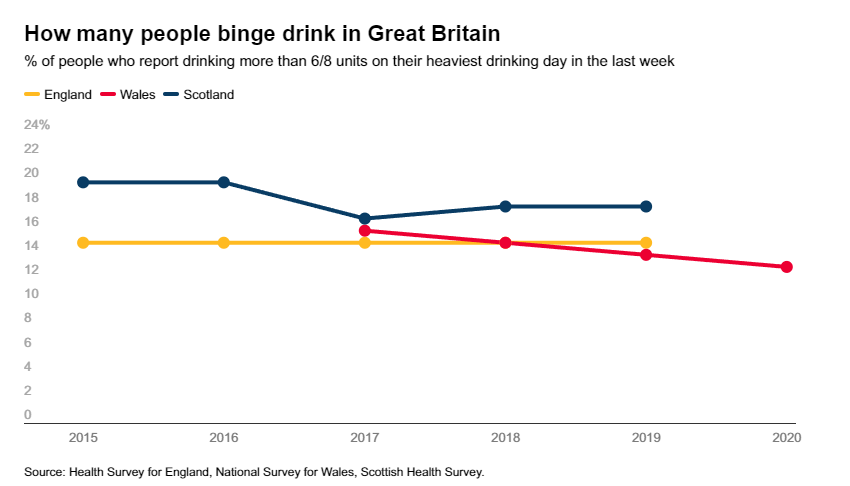 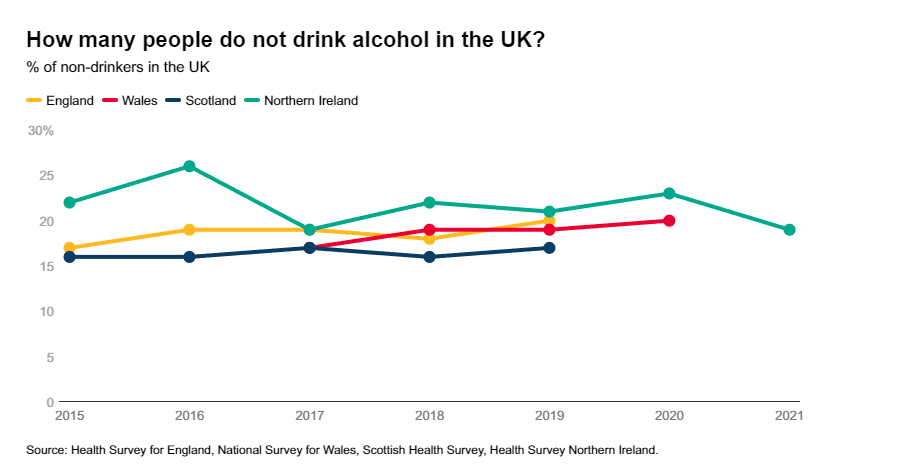 Model
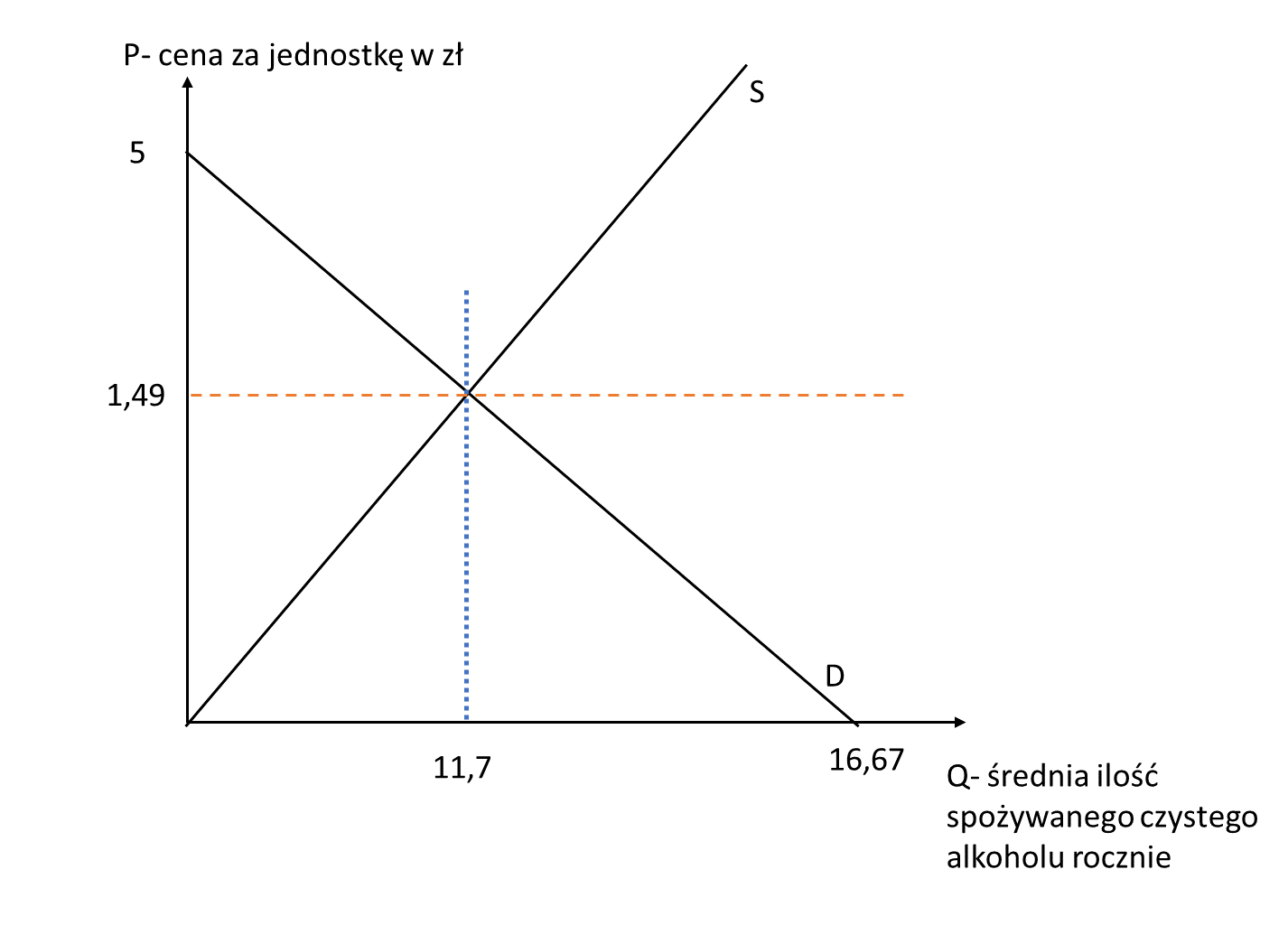 Założenia: Przyjmujemy średnią ilość alkoholu spożywanego na dorosłego mieszkańca w kraju. Cel: Zmniejszenie ilości spożycia alkoholu na osobę. Ilość alkoholu zależy jest ujemnie zależna od jego ceny  tzn: im większa cena tym niższa ilość jaką kupujemy
Przyjmujemy doskonałą konkurencję.
Warunek Równowagi D = S 
Gdzie D = 5 - 3/10x
S = 1,49/11,7 x
Przykładowe rozwiązanie: Ceny minimalne
Zmiana w modelu: Rząd wprowadza ceny minimalne, która wynosi 2 zł na każda jednostkę alkoholu
Strona popytowa: Q=10 ⇒ ΔX= -2 ⇒ spadek popytu na alkohol  Strona podażowa: X=1,274 ⇒ Spadek podaży alkoholu
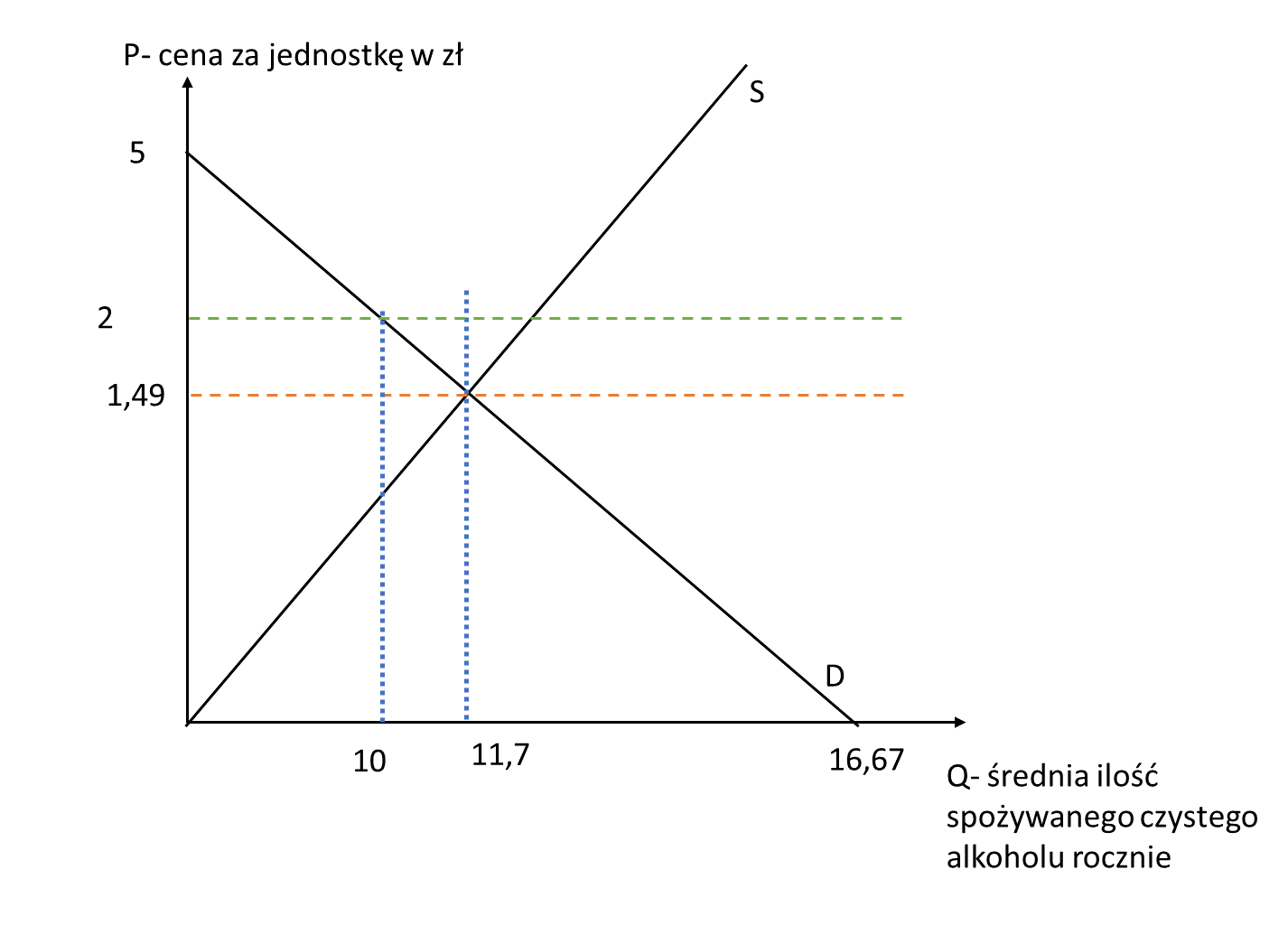 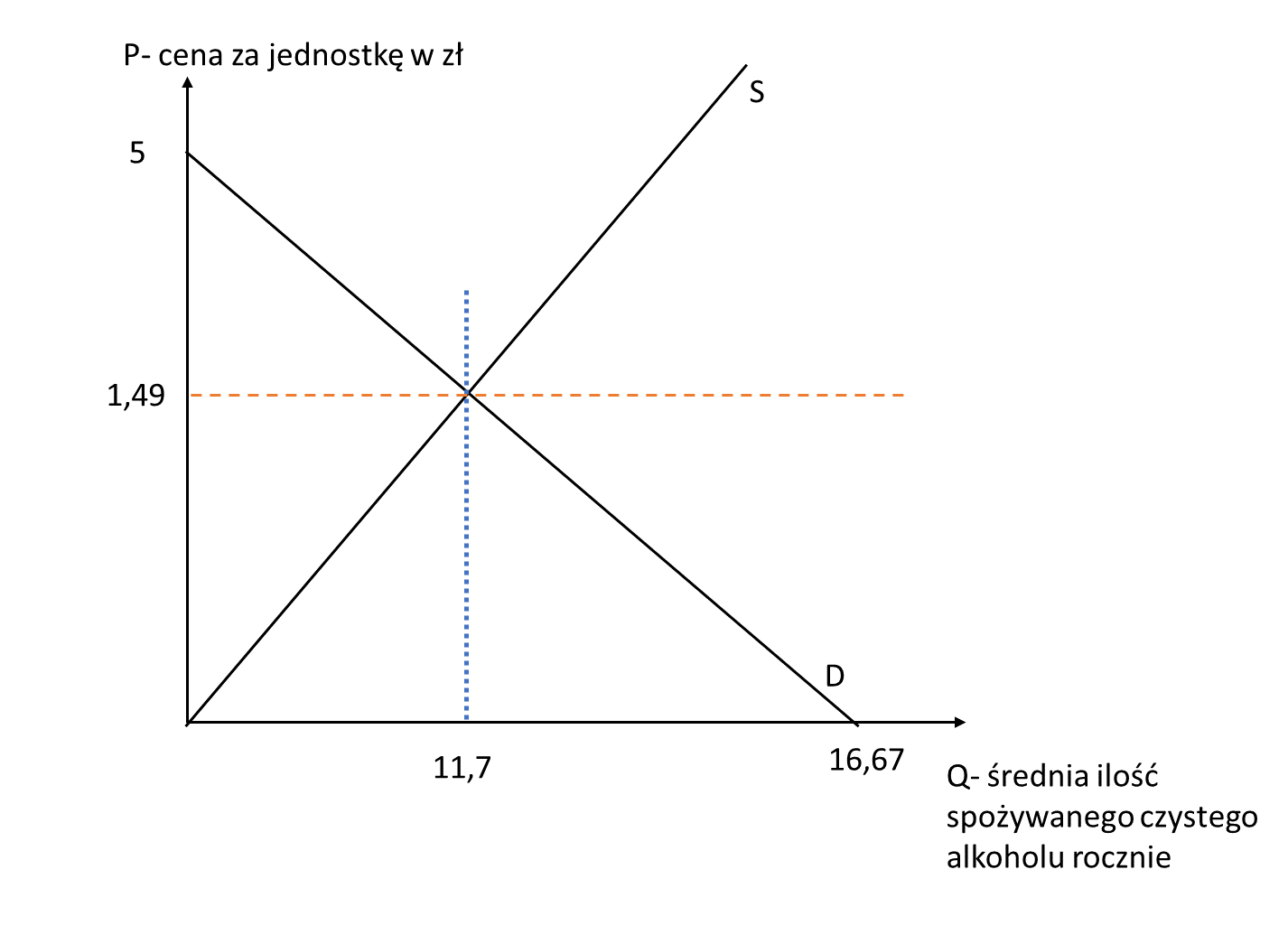 Bibliografia
https://www.robertrutkowski.pl/wp-content/uploads/2023/08/1.-The-Lancet.pdf
https://www.robertrutkowski.pl/wp-content/uploads/2023/08/5.-PARPA-2021-spoleczne-koszty-konsumpcji-alkoholu.pdf
https://assets.publishing.service.gov.uk/media/5a755606ed915d7314959292/alcohol-strategy.pdf
https://www.drinkaware.co.uk/research/alcohol-facts-and-data/alcohol-consumption-uk
https://www.parpa.pl/images/1012/Czynniki.pdf